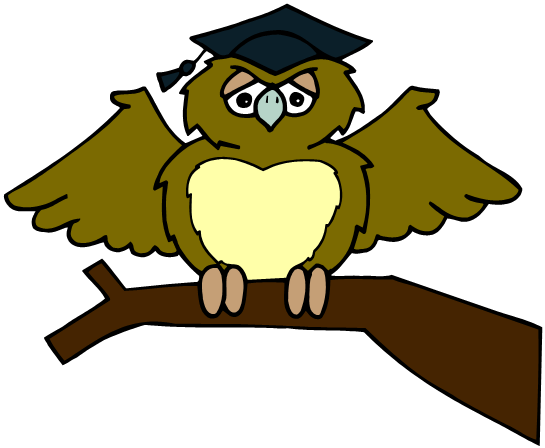 ZÁKLADNÍ ŠKOLA OLOMOUCpříspěvková organizaceMOZARTOVA 48, 779 00 OLOMOUCtel.: 585 427 142, 775 116 442; fax: 585 422 713 email: kundrum@centrum.cz; www.zs-mozartova.cz
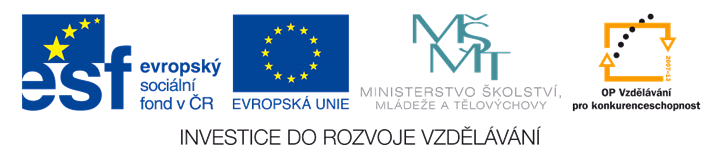 Projekt: ŠKOLA RADOSTI, ŠKOLA KVALITY 
Registrační číslo projektu: CZ.1.07/1.4.00/21.3688
EU PENÍZE ŠKOLÁM

Operační program Vzdělávání pro konkurenceschopnost
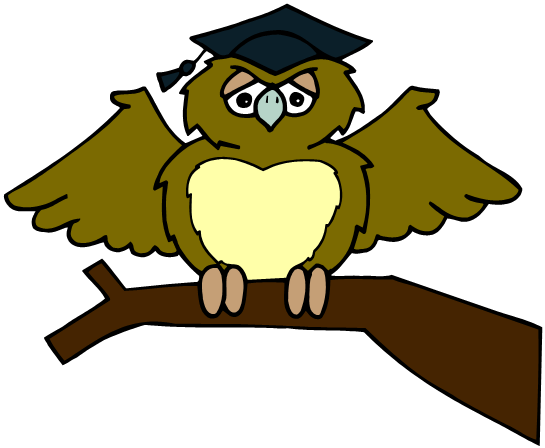 ZÁKLADNÍ ŠKOLA OLOMOUCpříspěvková organizaceMOZARTOVA 48, 779 00 OLOMOUCtel.: 585 427 142, 775 116 442; fax: 585 422 713 email: kundrum@centrum.cz; www.zs-mozartova.cz
Obyvatelstvo Evropy
Celkem víc než 720 mil. obyvatel
Hustota osídlení:
67 obyvatel na km²
Nerovnoměrné rozmístění
Mapa hustoty zalidnění Evropy
Nejvíce:
Jih Velké Británie
Západní Evropa
Střední Evropa
Sever Itálie
Nejméně:
Skandinávie
Sever Ruska
Jih Itálie
[Obr.1]
Charakteristika obyvatelstva podle:
jazyků
Rasového složení
náboženství
RASY
Většina obyvatel je rasa bílá (europoidní)
Rasa černá (negroidní) – Velká Británie, Francie
- Pozůstatek kolonialismu
V současné době hodně přistěhovalců z Asie – rasa mongoloidní,  stále přibývá
JAZYKY
Jazyková rodina
INDOEVROPSKÁ
Jazyková rodina 
ALTAJSKÁ
INDOEVROPSKÁ jazyková rodina
Čeština, slovenština, polština, ruština, bulharština, ukrajinština, srbochorvatština
slovanské
germánské
Angličtina, němčina, nizozemština, dánština, norština, švédština, islandština
románské
Italština, španělština, francouzština, portugalština, rumunština, moldavština
baltské
Litevština, lotyština
helénské
řečtina
keltské
Irština, bretoňština
ALTAJSKÁ  jazyková rodina
Maďarština, finština, estonština, laponština
ugrofinské
MAPA JAZYKOVÝCH SKUPIN
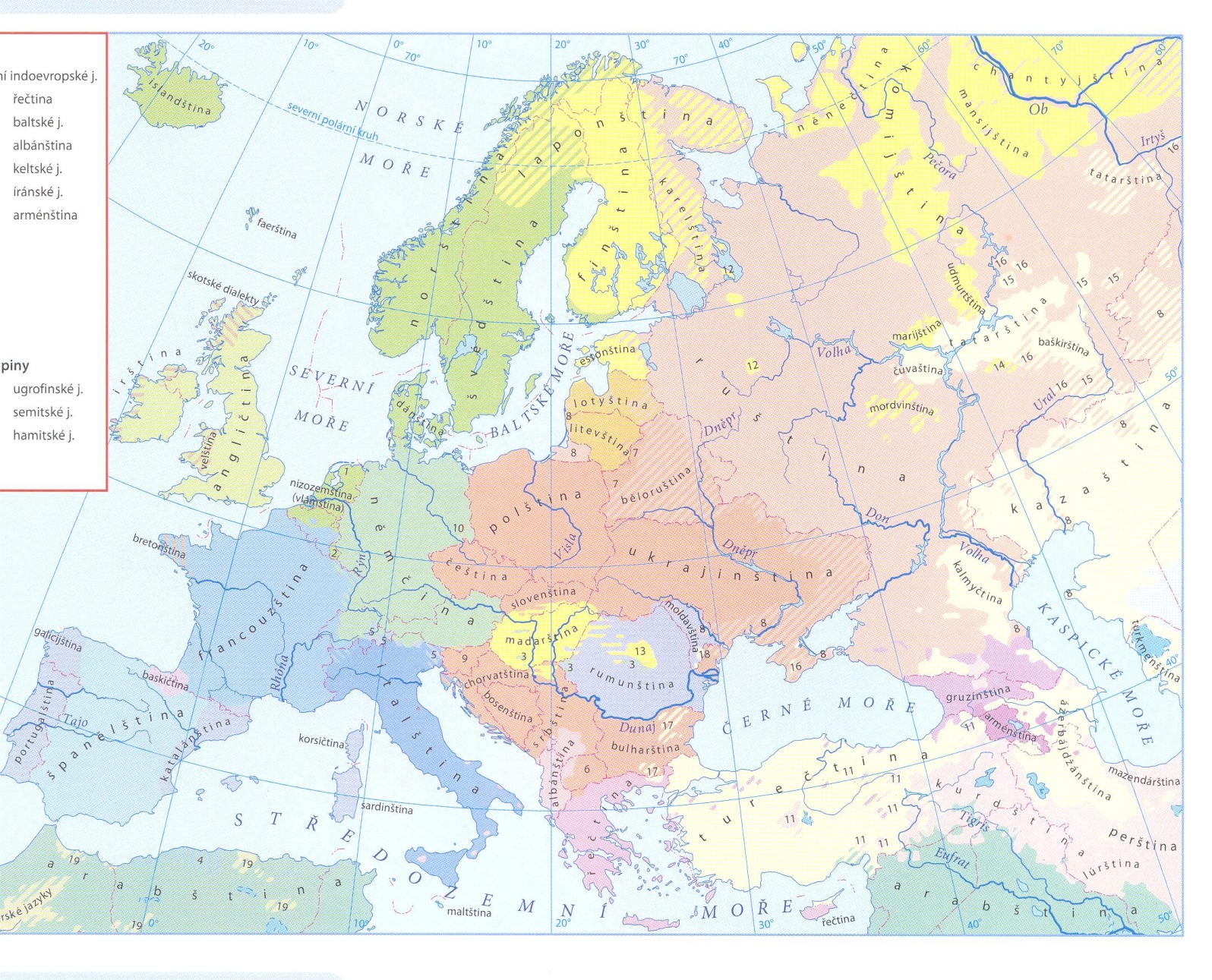 ugrofinské
germánské
keltské
baltské
slovanské
románské
helénské
[obr.2]
[Speaker Notes: Obr.2]
NÁBOŽENSTVÍ
křesťanství
Nejrozšířenější v celé Evropě
islám
Bosna a Hercegovina, Albánie
Přistěhovalci z Asie
judaismus
Náboženství Židů
V Evropě  asi 4,5 mil. Židů
ateismus
Bez vyznání
KŘESŤANSTVÍ
Katolická 
církev
Protestantská
 církev
Pravoslavná
 církev
Střední Evropa, 
Pyrenejský poloostrov
Itálie, Francie
Severní Evropa
Velká Británie
Německo, Nizozemí
Východní Evropa
Balkánský poloostrov
Mapa rozšíření náboženství  Evropě
protestanti
pravoslavní
katolíci
muslimové
[obr.3]
ŽIVOT EVROPSKÉHO OBYVATELSTVA
Urbanizace

Gramotnost 

Věková struktura
Vysoký podíl městského obyvatelstva
(více než 60%)
Minimální podíl negramotných
Pokles přirozeného přírůstku
Prodlužování průměrného věku 
(dobrá výživa, zdravotní péče)
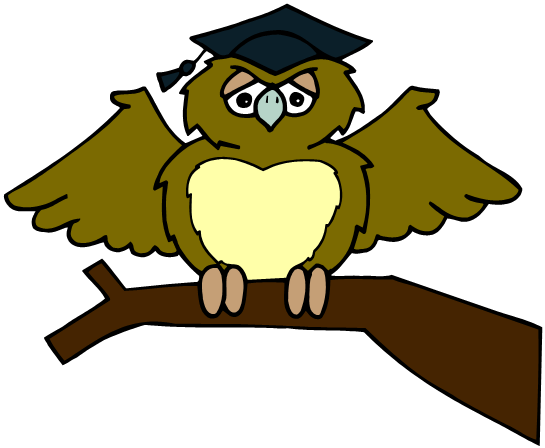 ZÁKLADNÍ ŠKOLA OLOMOUCpříspěvková organizaceMOZARTOVA 48, 779 00 OLOMOUCtel.: 585 427 142, 775 116 442; fax: 585 422 713 email: kundrum@centrum.cz; www.zs-mozartova.cz
Seznam použité literatury a pramenů:

HÜBELOVÁ, D.; CHALUPA, P.: Zeměpis Evropa, 1. díl pro 8. ročník ZŠ nebo tercie víceletých gymnázií. Brno: Nová škola, s.r.o. 2012. 96 s. IBSN 978-80-7289-348-5

JEŘÁBEK, M.: Zeměpis 8 – učebnice pro základní školy a víceletá gymnázia. Plzeň: Fraus 2006. 128 s. ISBN 80-7238-486-4

Evropa – sešitový atlas pro základní školy a víceletá gymnázia. Praha: Kartografie 2006. 53 s.

Použité zdroje:

Nečíslovaný obrazový materiál je použit z galerie obrázků a klipartů Microsoft Office.
Strana 4
[Obr.1] Mapa hustoty zalidnění
Atlas Evropy – sešitový atlas pro základní školy a víceletá gymnázia, Kartografie Praha, 2006. s. 10


Strana 10
[Obr.2] Mapa jazyků
Atlas Evropy – sešitový atlas pro základní školy a víceletá gymnázia, Kartografie Praha, 2006. s. 11

Strana 13
[Obr.3] Mapa náboženství
Učebnice: HÜBELOVÁ, D.; CHALUPA, P.: Zeměpis Evropa, 1. díl pro 8. ročník ZŠ nebo tercie víceletých gymnázií. Brno: Nová škola, s.r.o. 2012. IBSN 978-80-7289-348-5. s. 20